ECO ESCOLAS & BIOECONOMIA
M. Giannakopoulou
O que é o Programa Eco-Escola?
O programa Eco-Escolas incentiva os jovens a envolverem-se no seu ambiente, dando-lhes a oportunidade de o protegerem ativamente. Começa na sala de aula, expande-se para a escola e, eventualmente, promove a mudança na comunidade em geral. 
Através deste programa, os jovens experimentam um sentimento de realização por poderem ter uma palavra a dizer nas políticas de gestão ambiental das suas escolas, acabando por os conduzir à certificação e ao prestígio que advém da atribuição de uma Bandeira Verde.
https://www.ecoschools.global/how-does-it-work
Como funciona
O programa Eco-Escolas consiste em três elementos estruturais:
The Seven Steps Framework
 the Eco-Schools Themes
 Assessment for the Green Flag.

 Para ser bem-sucedido, o programa requer o apoio dos dirigentes escolares e do Conselho de Administração. O envolvimento ativo do pessoal é imperativo, bem como o compromisso a longo prazo e a vontade de envolver os estudantes na tomada de decisões.
Estrutura em sete etapas
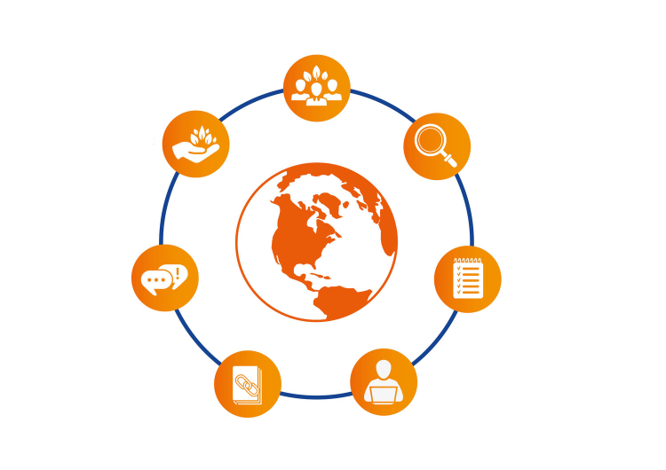 FORM AN 
ECO COMMITTEE
PRODUZIR UM CÓDIGO ECOLÓGICO
REALIZAR UM ESTUDO AMBIENTAL
FAÇA UM 
PLANO DE AÇÃO
INFORMAR & 
ENVOLVA
MONITORAR & AVALIAR
https://www.ecoschools.global/seven-steps-methodology
LINK PARA O CURRICULIM
Eco School - Temas
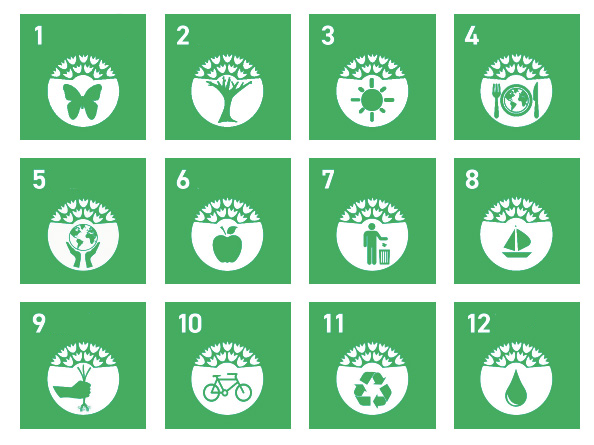 BIODIVERSITY & NATURE
ENERGY
FOOD
CLIMATE CHANGE
GLOBAL CITIZENSHIP
HEALTH & WELLBEING
MARINE & COAST
LITTER
https://www.ecoschools.global/themes
SCHOOL GROUNDS
TRANSPORT
WASTE
WATER
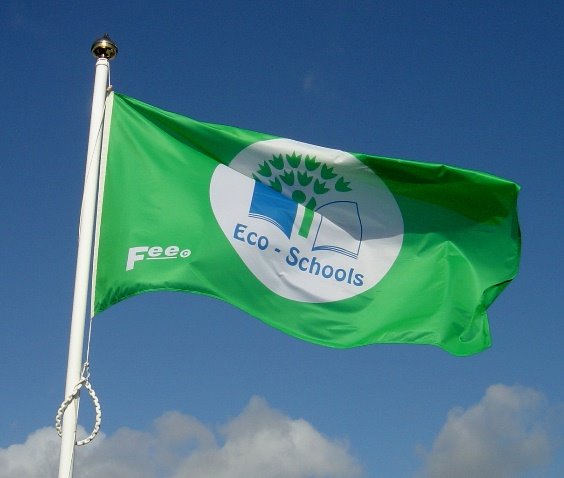 Bandeira Verde
Normalmente, após dois anos de execução do programa e atingindo um elevado nível de desempenho no cumprimento destas sete etapas (por vezes, também se aplicam critérios nacionais obrigatórios), as escolas podem candidatar-se e receber a bandeira verde.
Antes de receberem a primeira Bandeira Verde, as escolas devem ser avaliadas através de uma visita. Após a primeira Bandeira Verde, são permitidos outros meios de avaliação, embora as visitas sejam sempre recomendadas. A avaliação deve ser realizada anualmente.
Porquê implementar o Programa Eco - Escola
Inclui todos
Melhora os ambientes escolares
Motiva a comunidade escolar
Envolve as comunidades em geral
Melhora as atitudes
Ele se conecta globalmente
https://www.ecoschools.global/how-does-it-work
O que é Bioeconomia?
«A bioeconomia é uma abordagem baseada em sistemas que procura substituir os recursos fósseis de forma sustentável por recursos biológicos renováveis provenientes de ecossistemas terrestres e marinhos – tais como florestas, culturas, animais, peixes, microrganismos, resíduos orgânicos e fluxos agrícolas – para produzir alimentos, alimentos para animais, fibras, energia, produtos de base biológica e serviços no âmbito de um quadro de economia circular concebido para otimizar a utilização dos recursos com base numa hierarquia em cascata de opções de utilização.  
Uma bioeconomia sustentável e circular exige a aplicação de programas de educação e formação, investigação científica, tecnologia e inovação, com o objetivo não só de criar valor económico, mas também de regenerar e expandir os ecossistemas e a biodiversidade, bem como de melhorar a saúde e o bem-estar da sociedade. Ao abordar estas mudanças sistémicas na economia, no ambiente e na sociedade, a bioeconomia contribui para alcançar um futuro melhor e mais sustentável em que ninguém seja deixado para trás.»
(p.23, BioBeo, Working Paper: 
Definition and Narratives of Bioeconomy)
Porque é que o programa Eco-Escolas é uma boa prática no ensino da Bioeconomia?
Os temas e os princípios abrangidos pelo Programa Eco Escola prestam-se também ao ensino do princípio da Bioeconomia nas escolas, uma vez que ambos incentivam:
a aprendizagem baseada em projetos 
A abordagem interdisciplinar como vários pontos, por vezes contraditórios, precisa ser considerada, comparada ou contrastada antes da tomada de decisão
a abordagem transdisciplinar, uma vez que tanto as Eco Escolas como a Educação Bioeconómica ligam um tópico a muitas disciplinas escolares, permitindo aos alunos mergulhar nos conceitos, encontrar as ligações e estudar as causas e efeitos das ações humanas
a aprendizagem experiencial através da aprendizagem pela prática
o envolvimento ativo na tomada de decisões, que é de importância fundamental para a Metodologia Eco School e para a educação em Bioeconomia, e transforma os alunos em cidadãos globais, ensinando-lhes sobre o valor da democracia e alcançando um consenso para o bem comum
Como ensinar bioeconomia através do programa Eco-Escolas?
ESTUDO DE CASO – ECO THEME 7 (Lixo) & 11 (Resíduos) 
Reduzir o desperdício na Escola Primária do Colégio de Atenas - Os pacotes de lanches na escola
PASSO 1: Os alunos formaram uma Comissão ECO. Queriam ver quanto e que tipo de lixo jogavam todos os dias.

PASSO 2: Realizaram uma Revisão Ambiental. Mediram a quantidade de resíduos, mas também registaram o tipo de resíduos. Eles perceberam que a maior parte vinha dos pacotes dos lanches que os alunos consumiam.
Como ensinar bioeconomia através do programa Eco-Escolas?
PASSO 3: Elaboraram um Plano de Ação. Decidiram informar todos os alunos sobre as suas descobertas e pediram-lhes que encontrassem embalagens de alimentos feitas de produtos biológicos ou sacos de snacks feitos de tecido biológico. Enviaram uma carta aos pais pedindo-lhes que contribuíssem para o seu esforço para reduzir o lixo das embalagens de snacks.
PASSO 4: Avaliaram o progresso do seu plano de ação e registaram diariamente a quantidade de lixo. Após algumas semanas, todos os alunos levaram seus lanches em sacos de tecido bio ou caixas de lanches bio feitas a partir das sobras de cana-de-açúcar prensada.

Passo 5: Relacionaram as suas conclusões com o currículo. Eles aprenderam a fazer tabelas e comparar quantidades em Matemática para que pudessem apresentar suas descobertas e monitorar o progresso do plano de ação.
Como ensinar bioeconomia através do programa Eco-Escolas?
PASSO 6: Informaram a comunidade escolar em geral sobre o projeto. Eles fizeram cartazes com um código QR que apresentou o processo do início ao fim. Eles enviaram uma carta aos pais informando sobre a necessidade de comprar caixas e sacolas de lanches biológicos. Eles também fizeram um pequeno ímã para a geladeira com o lema "Nosso planeta não vem em embalagens" e deram a todos os alunos. Por fim, partilharam a atividade através da plataforma da escola sob a forma de um artigo.Participation of Athens College Grade 2 students in the "European Week of Waste Reduction"

PASSO 7: Criaram um código ECO com a frase "O nosso planeta não pode ser colocado num pacote" e os alunos escreveram ou desenharam o código em post-its e colocaram-nos à volta do seu lema.https://youtu.be/gSyIvqyY9oQ
Recursos Educativos
https://www.ecoschools.global/seven-steps-methodology

https://biooekonomie.de/en/topics/in-depth-reports/bioeconomy-and-un-sustainable-development-goals